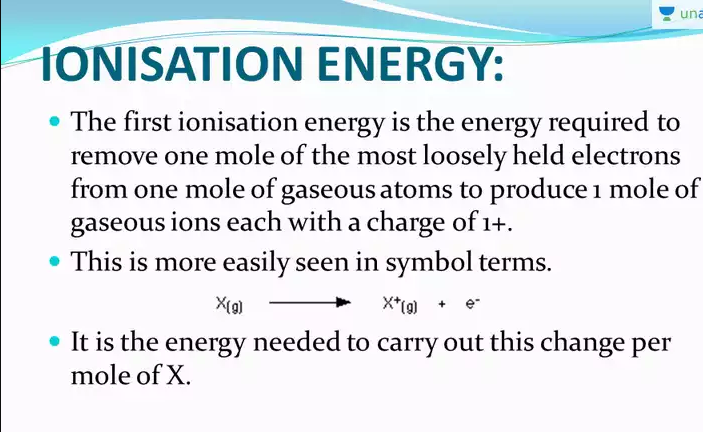 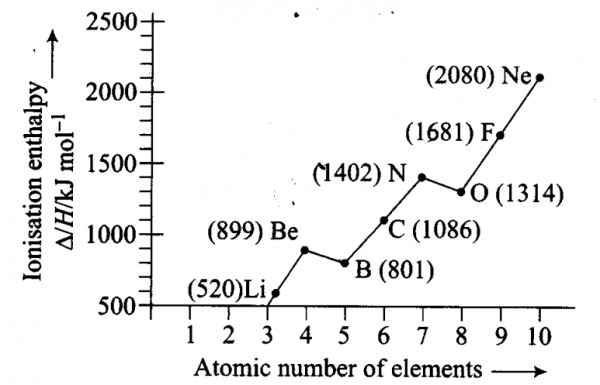 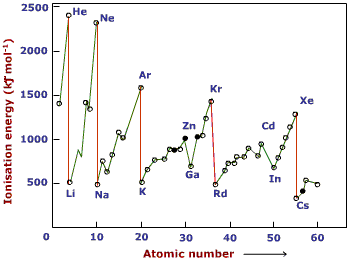 IONISATION ENTHALPY OF Mg AND Al
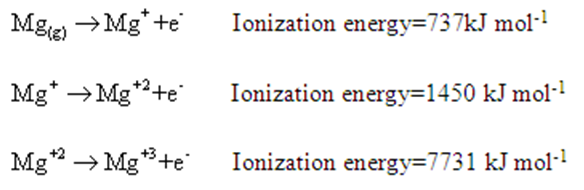 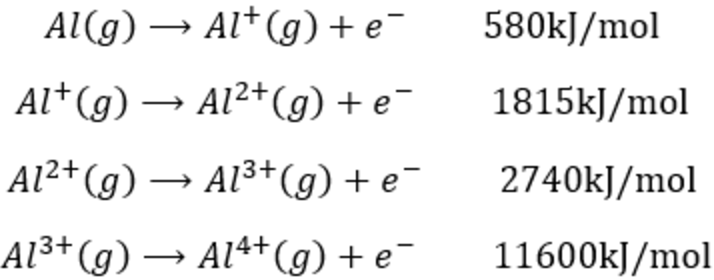 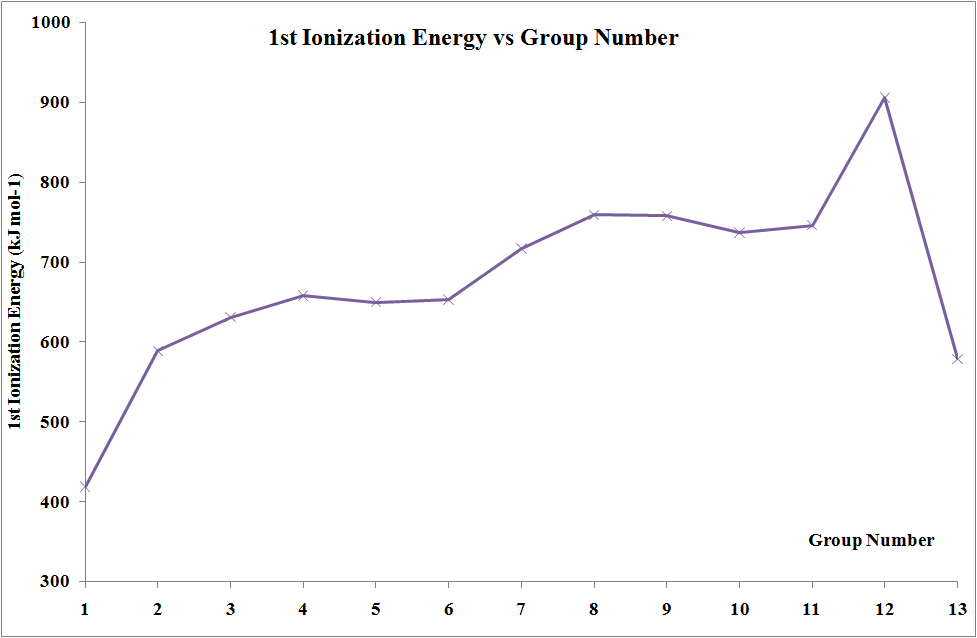 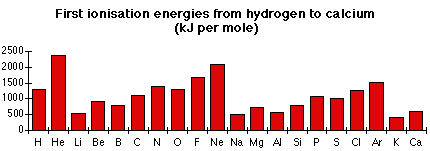 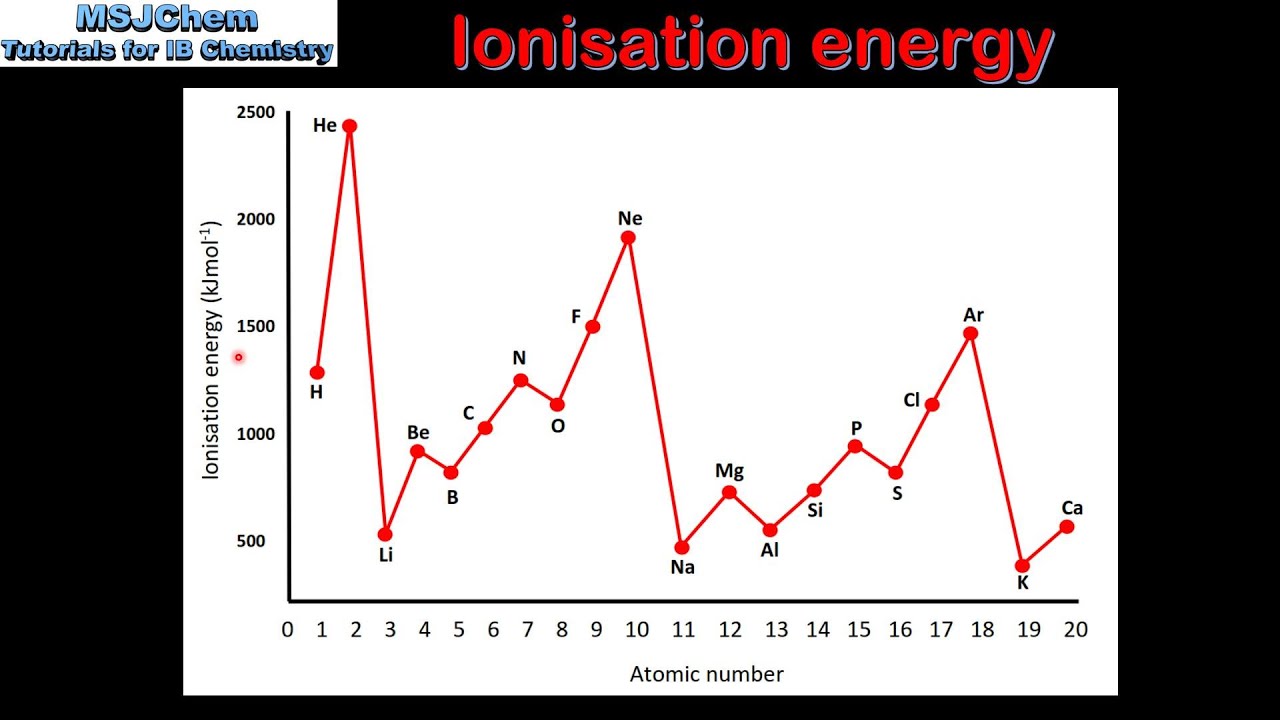 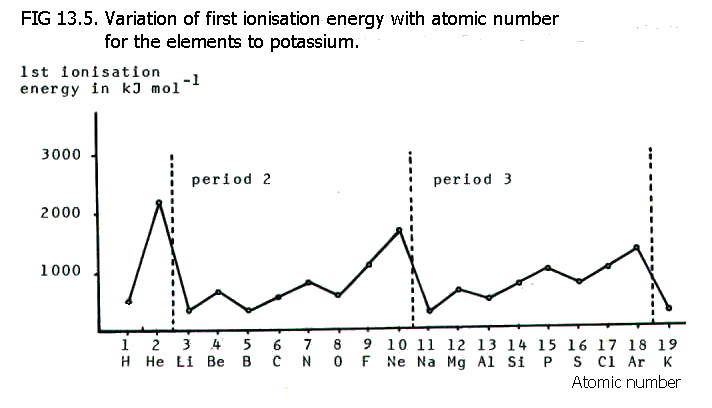 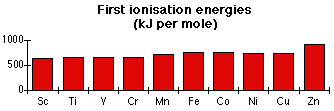 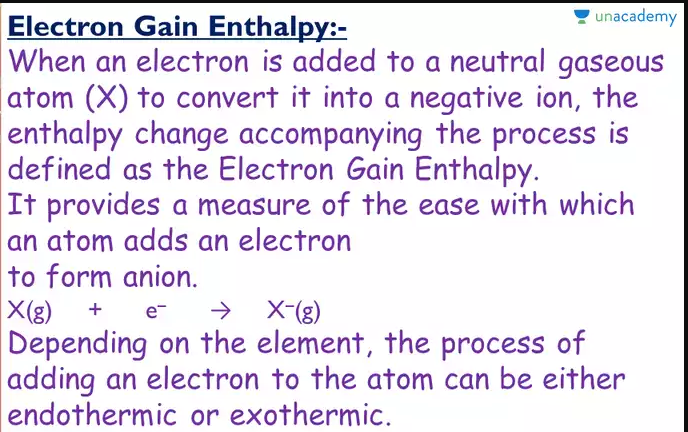 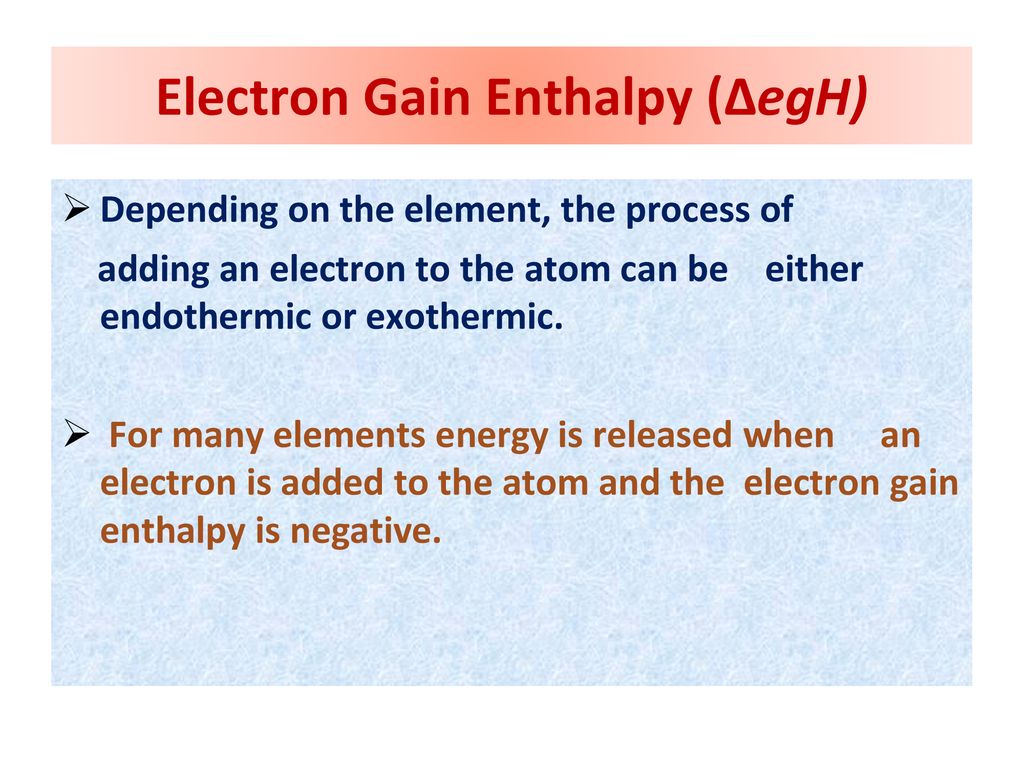 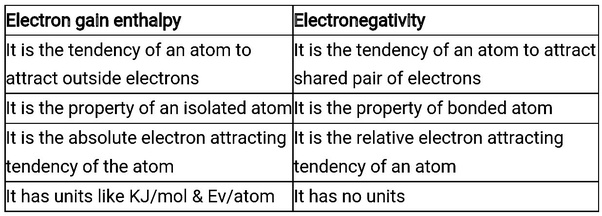 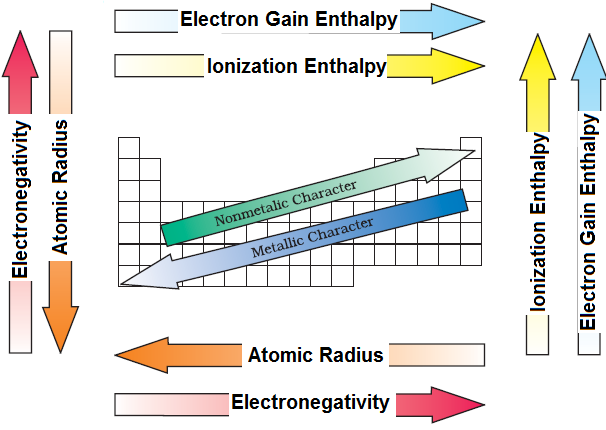